24th India Fellowship Seminar
Treatment of Lapse Profits sitting in the Asset Share / FFA of with-profit policies
By -  Abhishek Patodia, Anupam Biswas, Hemant Kumar  (Group 4)
10th December 2015
Mumbai
Guide : Ajay Kumar Chaturvedi
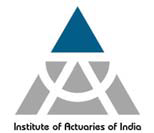 Indian Actuarial Profession
Serving the Cause of Public Interest
Agenda
Introduction

Treatment of Lapse profit

Professional & Regulatory Framework

Market Practice

Summary & Conclusion
www.actuariesindia.org
2
Introduction – Important definitions
What is With-Profit (Par) contract:
Contracts which participates in the surplus (profits) during the term of the policy.
Defining Asset Share:
Accumulation of:
Benefit Outgo plus Commission plus Expense plus Tax plus SH Transfer plus COC & COG  plus Misc
Premium plus Investment Income
The above definition doesn’t explicitly capture surrender profit, hence it may be deemed that its treatment is open for interpretation.
www.actuariesindia.org
3
Introduction – Important definitions
Defining FFA:

For with-profit contracts FFA is also commonly known as Estate
Estate in a par fund represents the undistributed surplus in with-profit fund.
Regulatory Consideration in Distribution of Surplus (Profit):

Distribution of surplus for life insurance companies in India is governed by IRDAI (Distribution of Surplus) Regulations, 2002.
www.actuariesindia.org
4
Introduction - Lapse as a source of Surplus (Profit)
Typical Sources of surplus (profit):
 Bonus loading	
 Investment return
 Expenses
 Mortality
Lapse (termination)

 Surplus from other contracts (if any)
 One-off or miscellaneous
What is Lapse Profit?
Lapse profit can be defined as Asset Share of a policy less the benefit paid to policyholder upon termination by lapse or surrender.
How Lapse Profit arises?

Companies generally pay lesser than the earned asset share of the policy, because:
 Asset Share calculation is a recent phenomena
 Intentional – to protect the insurer against adverse market movement
Lapse profit primarily arises due to 
poor customer retention
practical challenges of having to calculate the asset share frequently at a policy level,
www.actuariesindia.org
5
Possible Approaches of Lapse Profit Allocation
Approaches:

 Credited to Asset Share
	- Cash flow method
	- via Investment Return

 Credited to Estate / FFA
www.actuariesindia.org
6
Considerations - Credit to Asset Share
www.actuariesindia.org
7
Considerations - Credited to FFA / Estate
Eventually all/part of lapse profit will flow to asset share….
www.actuariesindia.org
8
Professional Consideration - APS 1
www.actuariesindia.org
9
Professional Consideration – GN6
Appointed Actuary should document the company’s approach to and treatment of each of the items of surplus or deficit
www.actuariesindia.org
10
Regulatory consideration - Insurance Regulatory and Development Authority (Non-Linked Insurance Products) Regulations, 2013
Increasing governance framework around par business – may reduce the surrender surplus in future – increasing persistency is the key
www.actuariesindia.org
11
Suitable Approach?
Is one approach more suitable than another?
Even if lapse profit is transferred to estate it may benefit policyholder in the form of higher  investment return through greater investment flexibility, enhanced protection in terms of higher solvency margin etc.
Estate may ultimately get transferred to the policyholders in form of bonuses (one off or regular) than supported by Asset Shares

It may also depend on how increased per policy expenses are recouped? – Reference to GN6 and APS5
Charging to asset share
via estate
by shareholders
Benefit Illustration does not communicate asset share directly but implicitly yes through bonus rates.
There is no stopping from payment of say TB through transfer from estate.
Mixed practices observed in India
www.actuariesindia.org
12
What’s the practice in Indian market?
Indian Par Business – Share
$
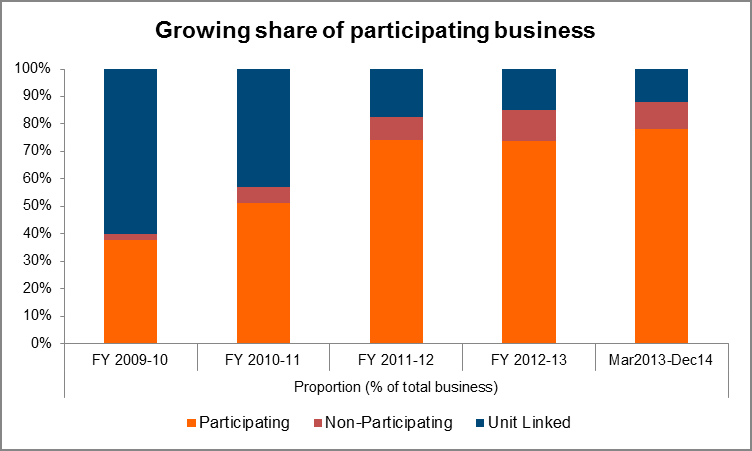 Spurt in Par Business – a Recent phenomena
Calculation of Asset Shares – a recent phenomena. So challenges in allocation of profits and expenses
Evolving market - Building up of the Estate
New Companies-Expense overruns
Similar trend in allocation of other miscellaneous profits
$  Participating Business: Towards better governance and transparency by Milliman – 28 November 2014
# India Asset Share Survey by Milliman – 04 February 2014
www.actuariesindia.org
13
What’s the practice in Indian market?
Indian Market
www.actuariesindia.org
14
What’s the practice in UK market?
Covers Treatment of Surrender Profits and other miscellaneous  profits
Decision on the advice of With Profits Actuary and With Profit Committee
Investment Freedom
Smoothing Flexibility
~40% of new business in mid 80s to less than 10% in this decade
Hence treatment of estate and lapse profit sitting in it  is an important issue
www.actuariesindia.org
15
What’s the practice in UK market?
UK Market
If the Company has a Stable 
With Profit Business

Profits from Surrenders are credited to the estate until credited back to the Asset Share but maintaining a sound Estate



Asset Share in excess of the sum assured and annual bonuses paid is distributed through final bonus – Subject to:

Smoothing and 
Financial condition of the  fund
If the Company has a Shrinking Fund

Declining with profits business


Estate size is greater than is required for shrinking size of the funds


Reattribution of the estate


Policyholders are offered cash bonuses in return for giving up their right to future distributions from the relevant estate
16
www.actuariesindia.org
Summary & conclusion
We have detailed regulations on Par business, Calculation of Asset Share and distribution of profits between policyholders and shareholders

Indian Par Business – On a growth trajectory in recent past

Majority of the companies have started calculating Asset share only recently

Imbibe learnings from UK market. Cautious approach is required for treatment of Lapse Profits sitting in the estate. A prudent approach is required to distribute these profits in order to avoid building up of PRE.

Emergence  of Lapse  Profits are highly uncertain. Distribution of Lapse Profits through regular bonuses may lead to unwarranted PRE.

Eventually all lapse profits, presently being credited majorly to the Estate should flow  back to the policyholder through attribution to Asset Share.

To enable the above

Strengthen governance – similar to PPFM

Periodic review of scope and functioning  of With Profits Committee
www.actuariesindia.org
17
Time for discussion
www.actuariesindia.org
18